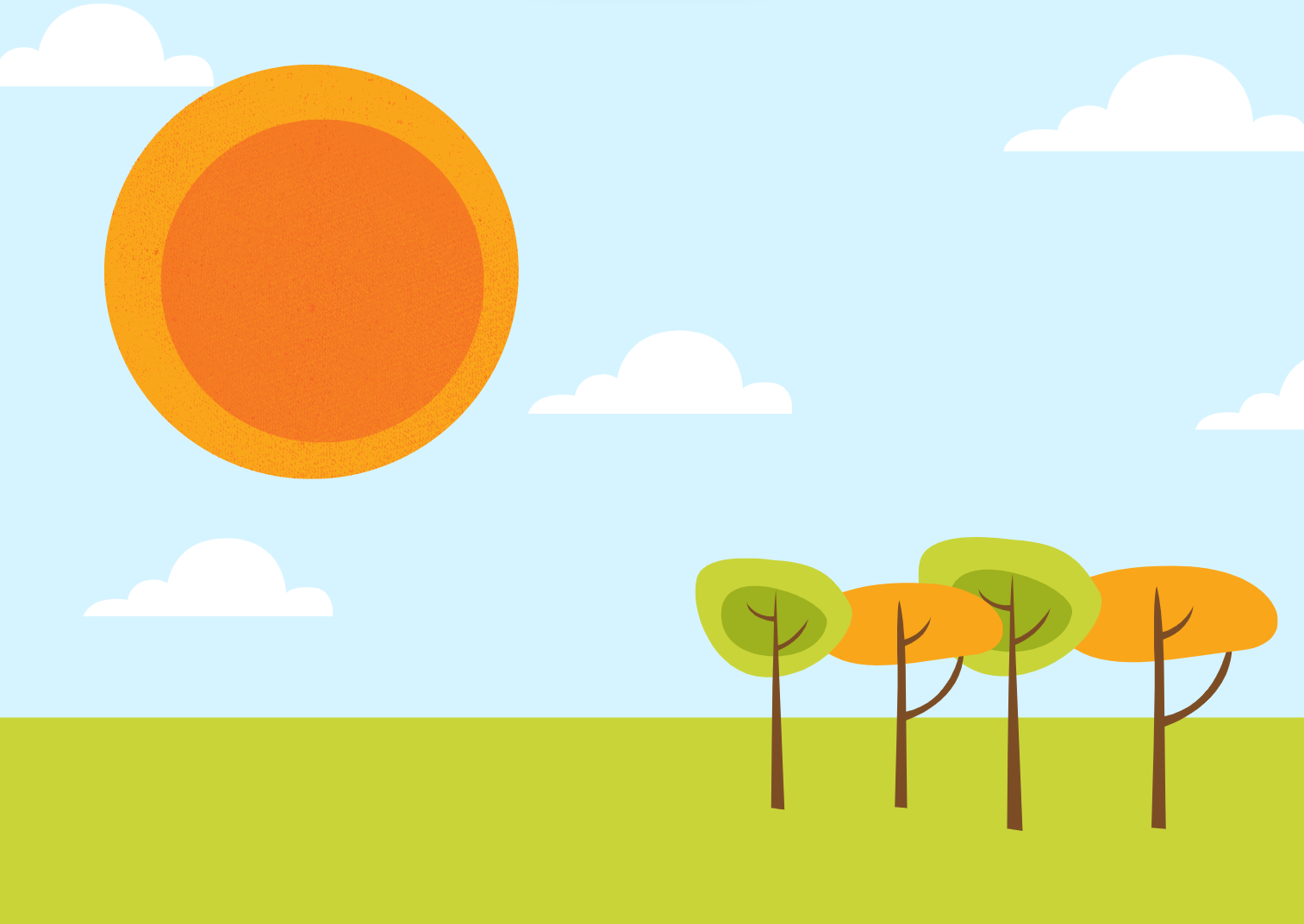 5. týden března
(28.3. – 1.3.)
8.AB
Mnohočleny – násobení, vzorce
Thaletova věta
CÍLE TÝDNE A TÝDENNÍ PLÁN
K násobení mnohočlenů využiji vzorce – odvodím je, nebo si je zapamatuji
Vysvětlím, co je Thaletova kružnice a využiji jejích vlastností při rýsování trojúhelníku
Vypracuj pracovní list, který dostaneš na první hodině týdne
TDÚ je také uložený v Teams
Všechny úlohy vyřeš, vždy uváděj i své postupy řešení
Správné řešení bude ve čtvrtek po 15. hodině v Teams
Na páteční hodině se můžeš zeptat na případné nejasnosti
Na páteční konzultační hodině si test za únor dopíší ti, kteří jej ještě nepsali a ti, kteří si chtějí vylepšit známku.
1. hodina týdne
Ukážeme si, jak funguje známý vzorec pro úpravu mnohočlenů
Procvičíme násobení mnohočlenů
NÁSOBENÍ MNOHOČLENŮ
(a + b)^2
2. hodina týdne
Odvodíme další vzorce, které pomáhají k násobení mnohočlenů
Procvičíme práci se vzorci
DALŠÍ VZORCE PRO NÁSOBENÍ MNOHOČLENŮ
3. hodina týdne
Odpočineme si od mnohočlenů a odvodíme si jednu důležitou množinu bodů
THALETOVA VĚTA
4. hodina týdne
Vrátíme se k učivu tohoto týdne – procvičíme a doděláme vše, v čem nemáme úplně jasno
OPAKOVÁNÍ, PROCVIČOVÁNÍ